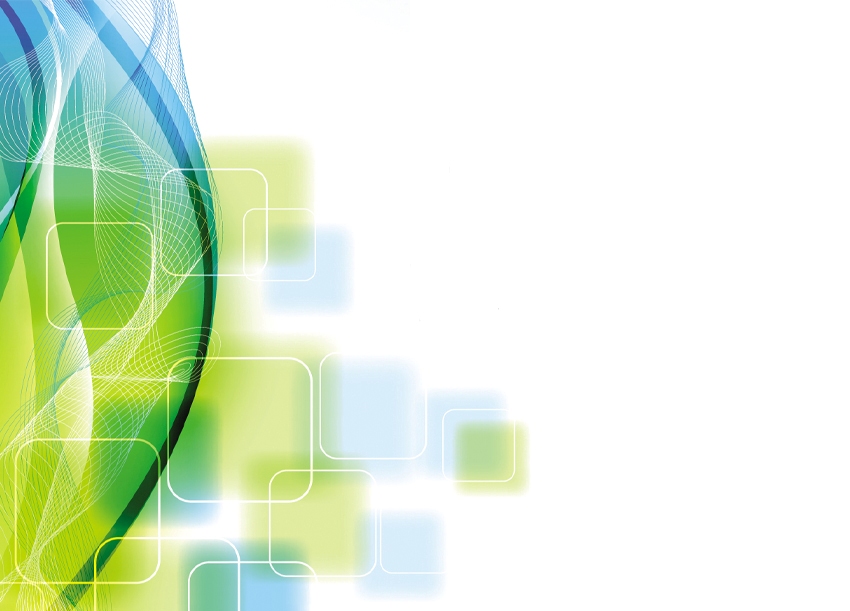 Министерство образования и науки РФ
ФГБОУ ВПО Псковский государственный университет
Кафедра связей с общественностью и журналистики
Понятие, теория и практика информационной безопасности
Выполнила:
студентка III курса
филологического факультета,
специальность «Реклама 
и связи с общественностью»
Петрова Виктория Игоревна                                                                   
                                                                    
 Научный руководитель:
ассистент кафедры связей 
с общественностью и журналистики
Фролов Василий
Владимирович
Псков, 2014 г.
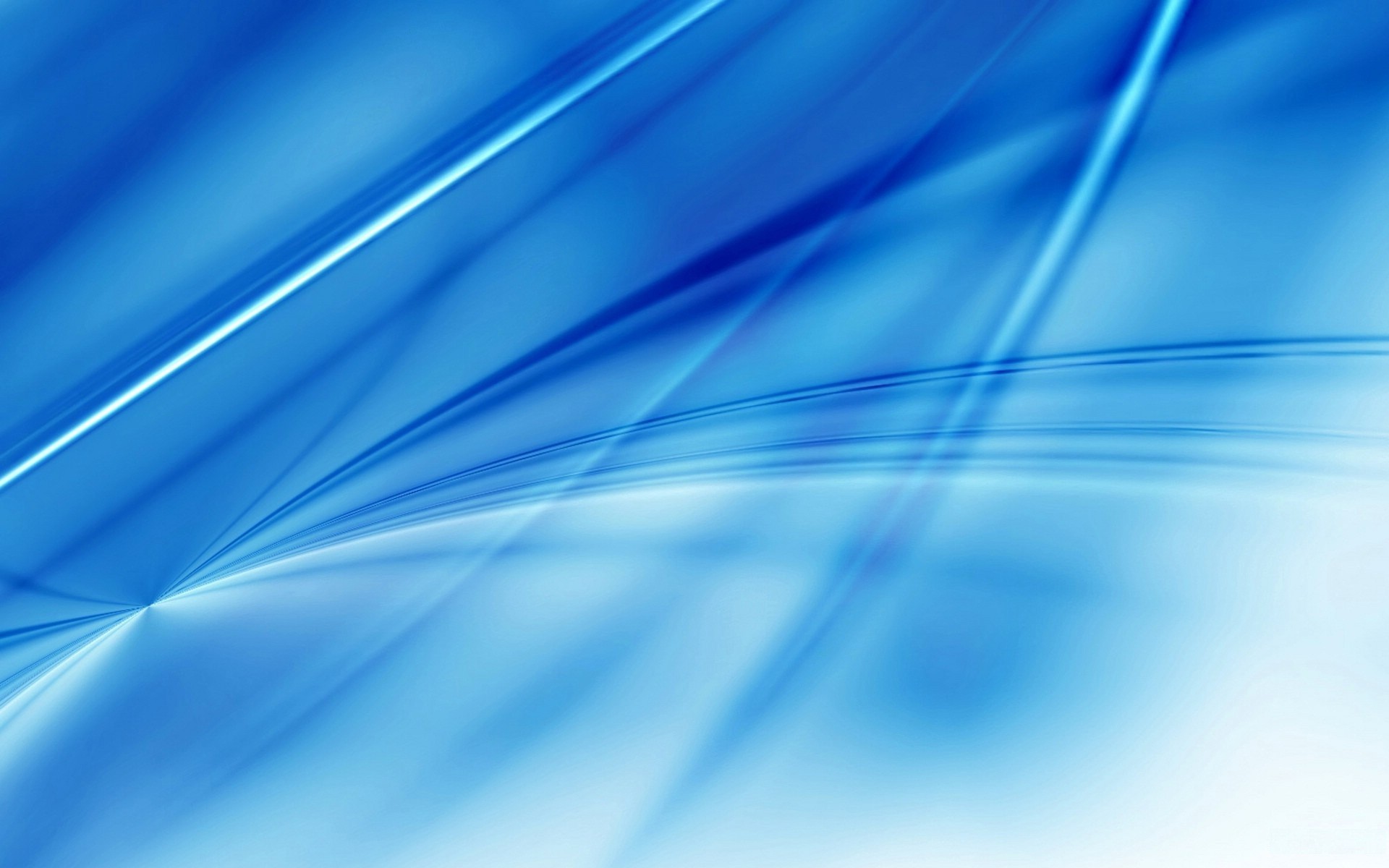 Актуальность темы
Современный этап развития общества характеризуется резко возрастающей ролью информационных процессов во всех сферах деятельности человека. Информация превратилась в особый ресурс любой деятельности, следовательно, как и другой ресурс,  она нуждается в защите, в обеспечении ее сохранности, целостности и безопасности. 
	Человеку легко, хранить информацию, которая у него в голове, а как быть, если информация занесена в «мозг машины», к которой имеют доступ многие люди. Исходя из этого, я считаю данную тему актуальной в наше время, особенно в связи с недавно произошедшей ситуацией с бывшим сотрудником американских спецслужб Э. Сноуденом, который  передал газетам секретную информацию, касающуюся тотальной слежки американских спецслужб.
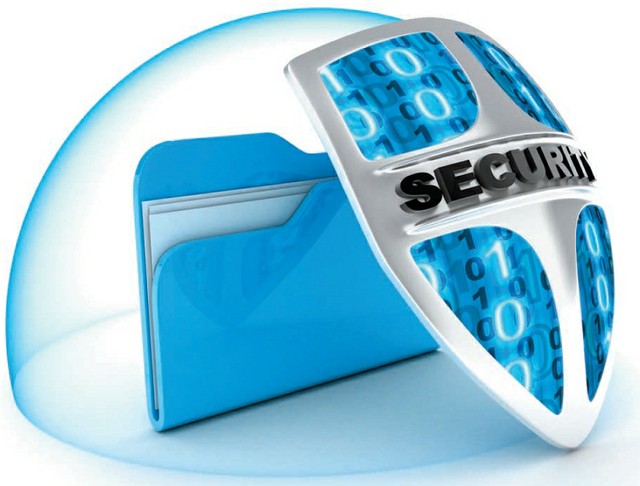 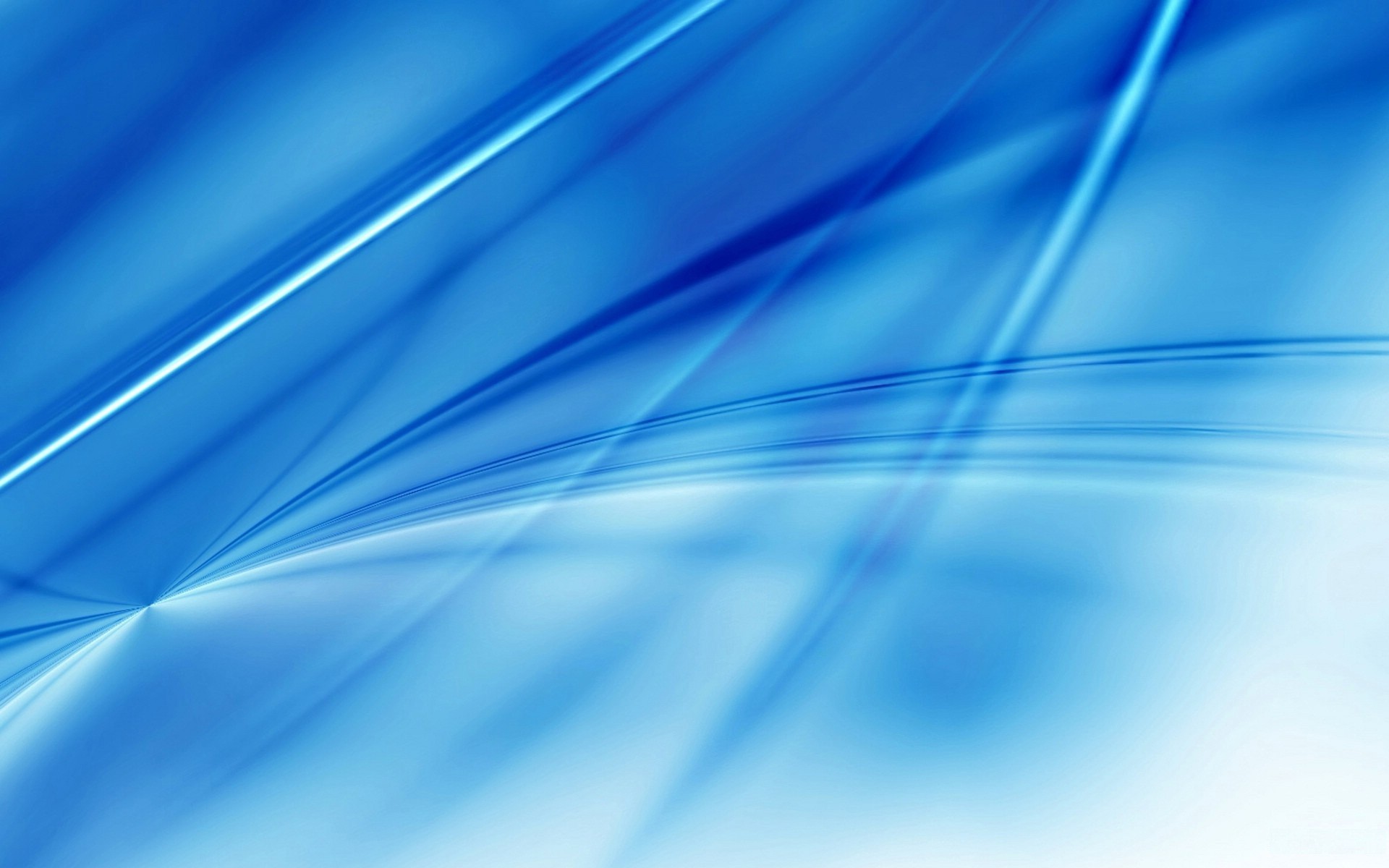 Эдвард Сноуден
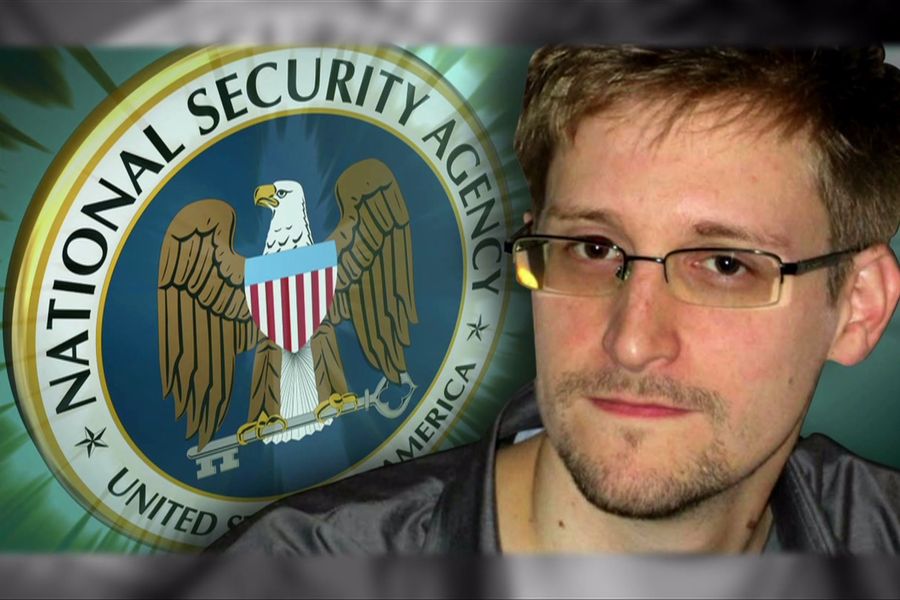 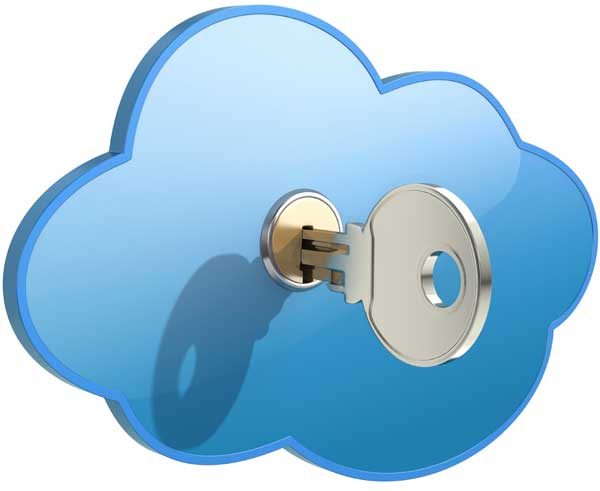 Объектом исследования является – информационная безопасность в современном мире.

Предметом исследования – значение и роль информационной безопасности в современном многополярном мире.
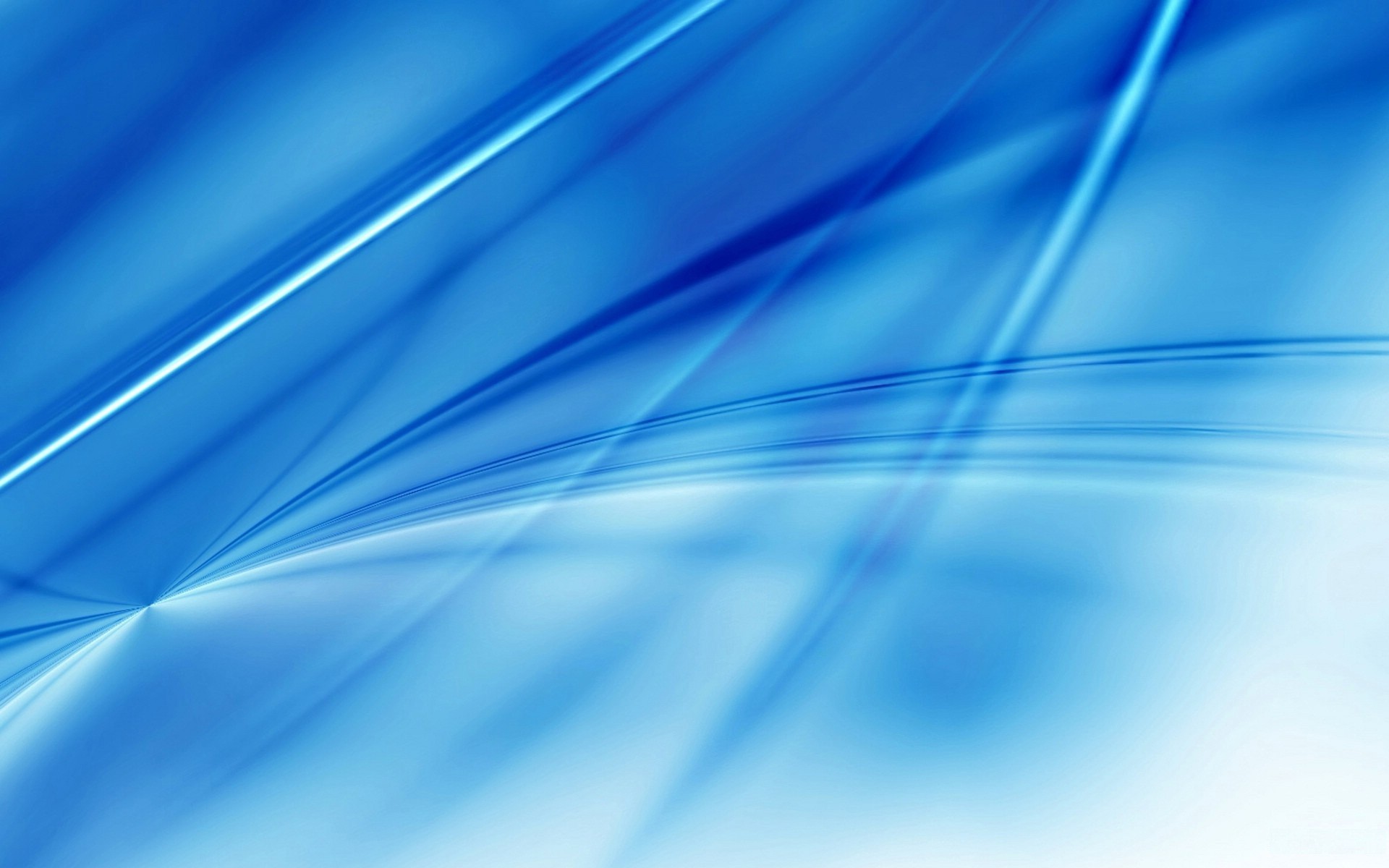 Цель исследования – рассмотреть особенности информационной безопасности и ее практического использования в современном мире.

Гипотеза исследования: состоит в том, что информационная безопасность любого объекта  может быть достигнута при  тщательном изучении теории и успешной реализации условий защиты информации.
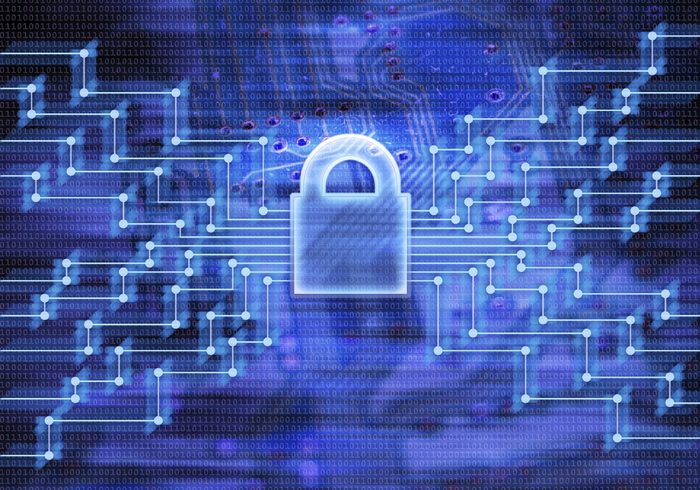 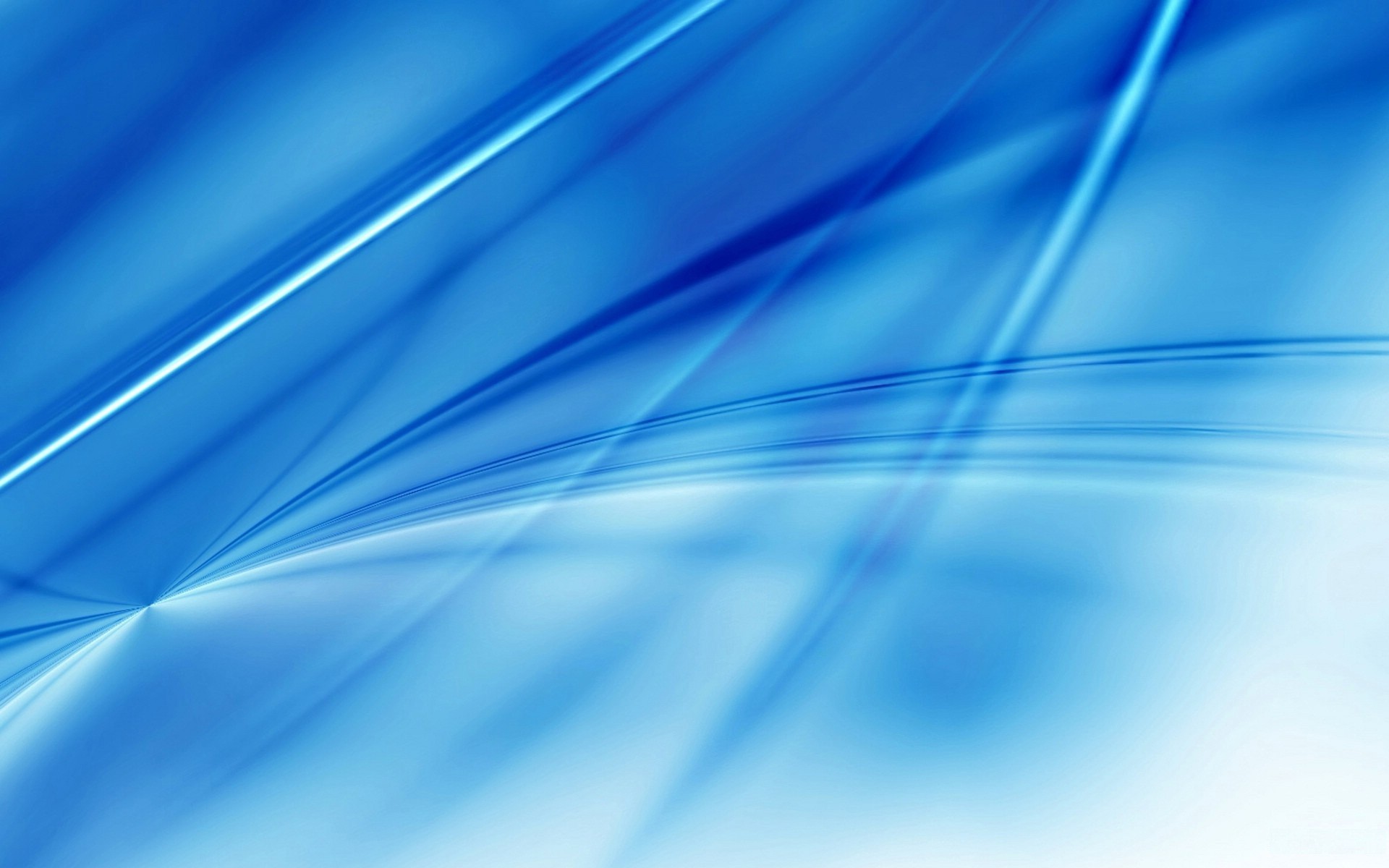 Из цели работы вытекает ряд следующих задач:

рассмотреть понятие и основные составляющие информационной безопасности;

рассмотреть основные угрозы информационной безопасности;

изучить методы защиты информации в современном мире;

рассмотреть практическое применение информационной безопасности в России.
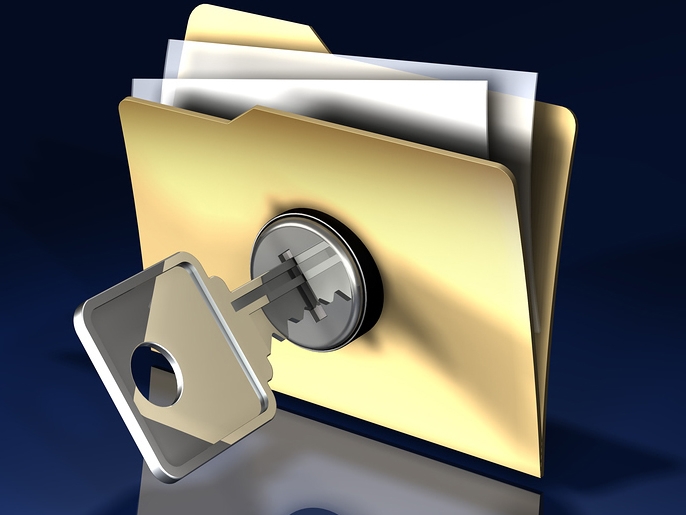 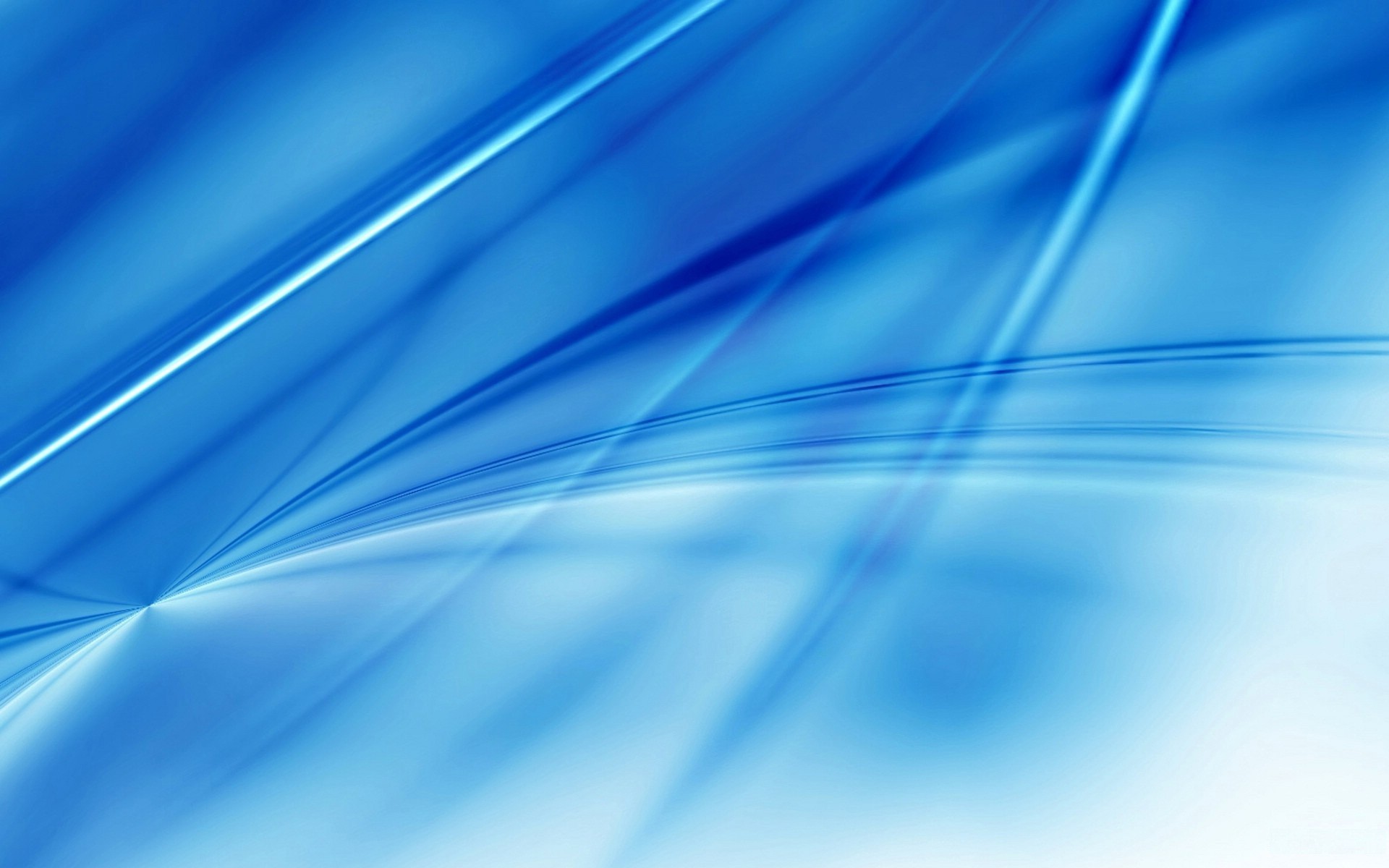 Методы исследования:
1. Общенаучные методы
- Анализ
- Синтез
- Обобщение
2. Общетеоретические методы
- Системный анализ
- Структурно-функциональный анализ
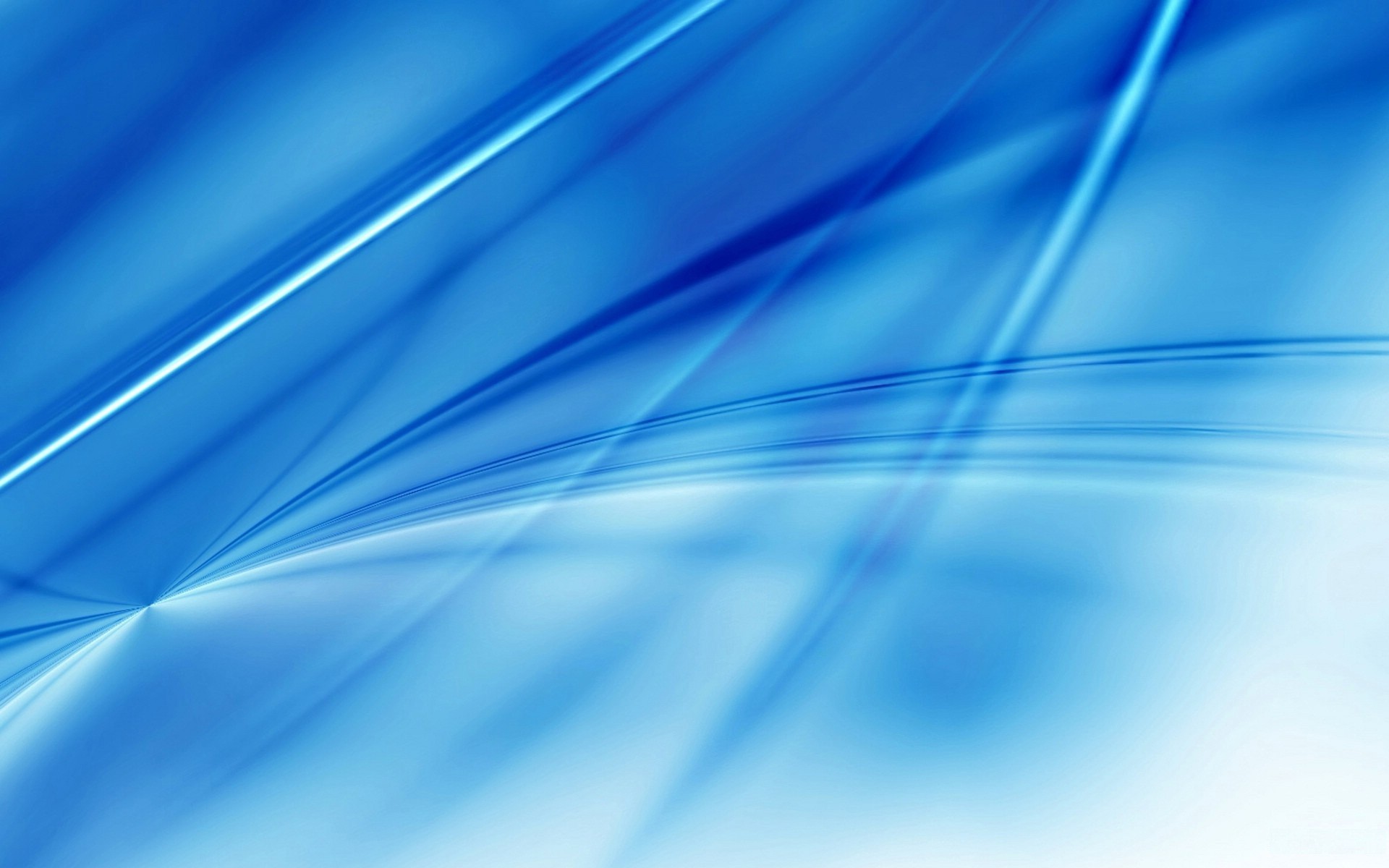 Глава I. Общие характеристики информационной безопасности
1.1.Понятие и сущность информационной безопасности
В данной главе рассмотрены такие понятия как:
Информация
Информационная безопасность
Безопасность
состояние защищенности жизненно-важных интересов личности, общества и государства в информационной сфере от внутренних и внешних угроз
Защита информации
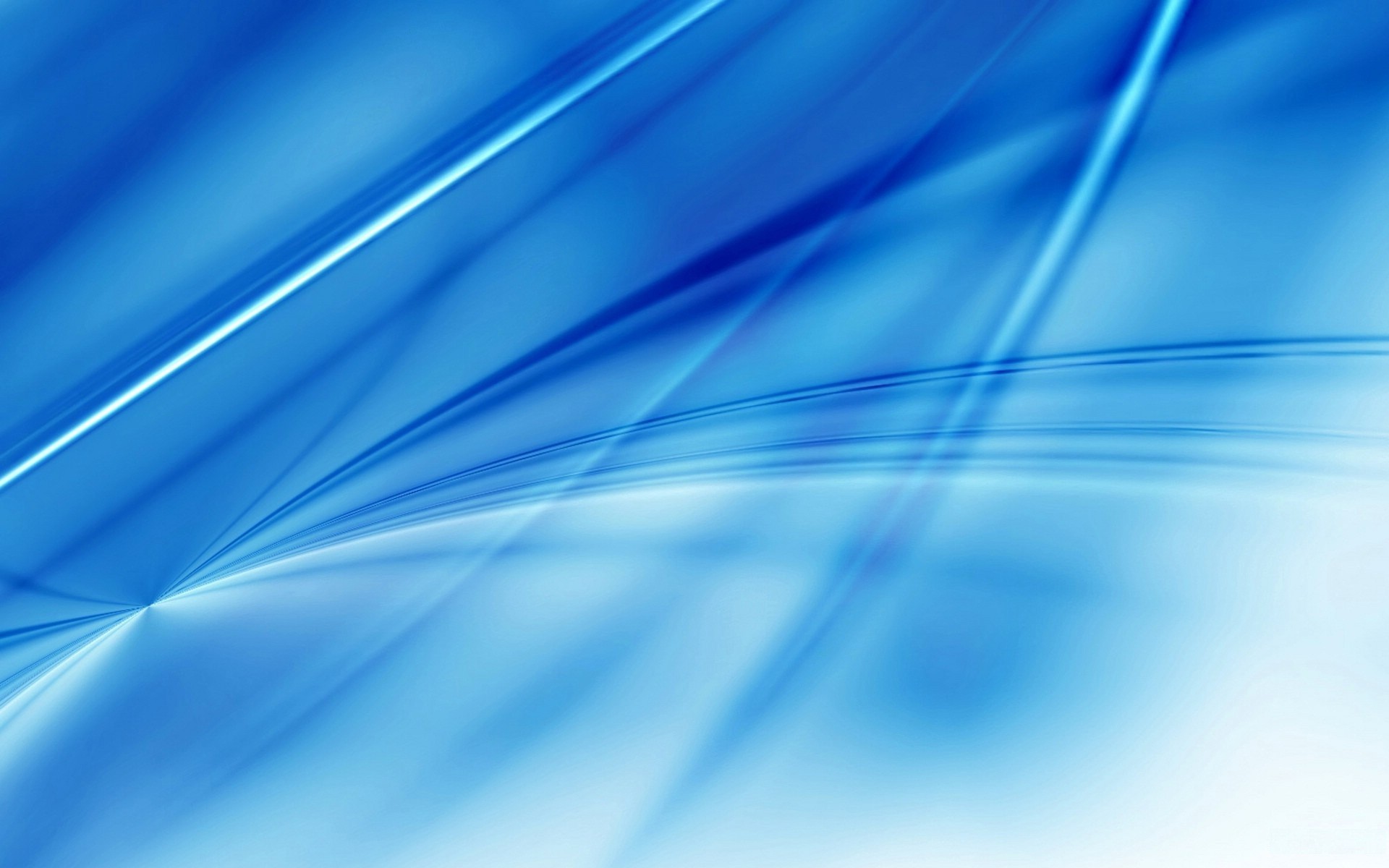 Сущность защиты информации состоит в выявлении, устранении или нейтрализации негативных источников, причин и условий воздействия на информацию.
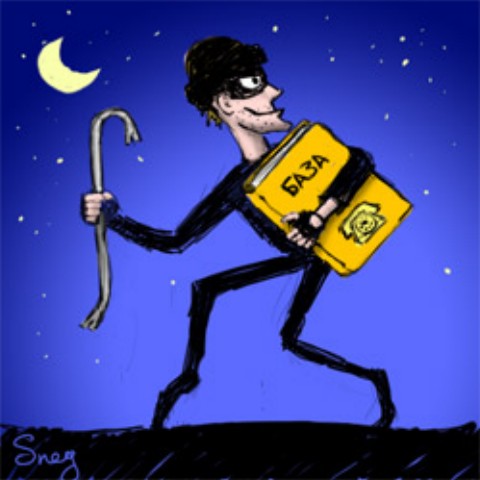 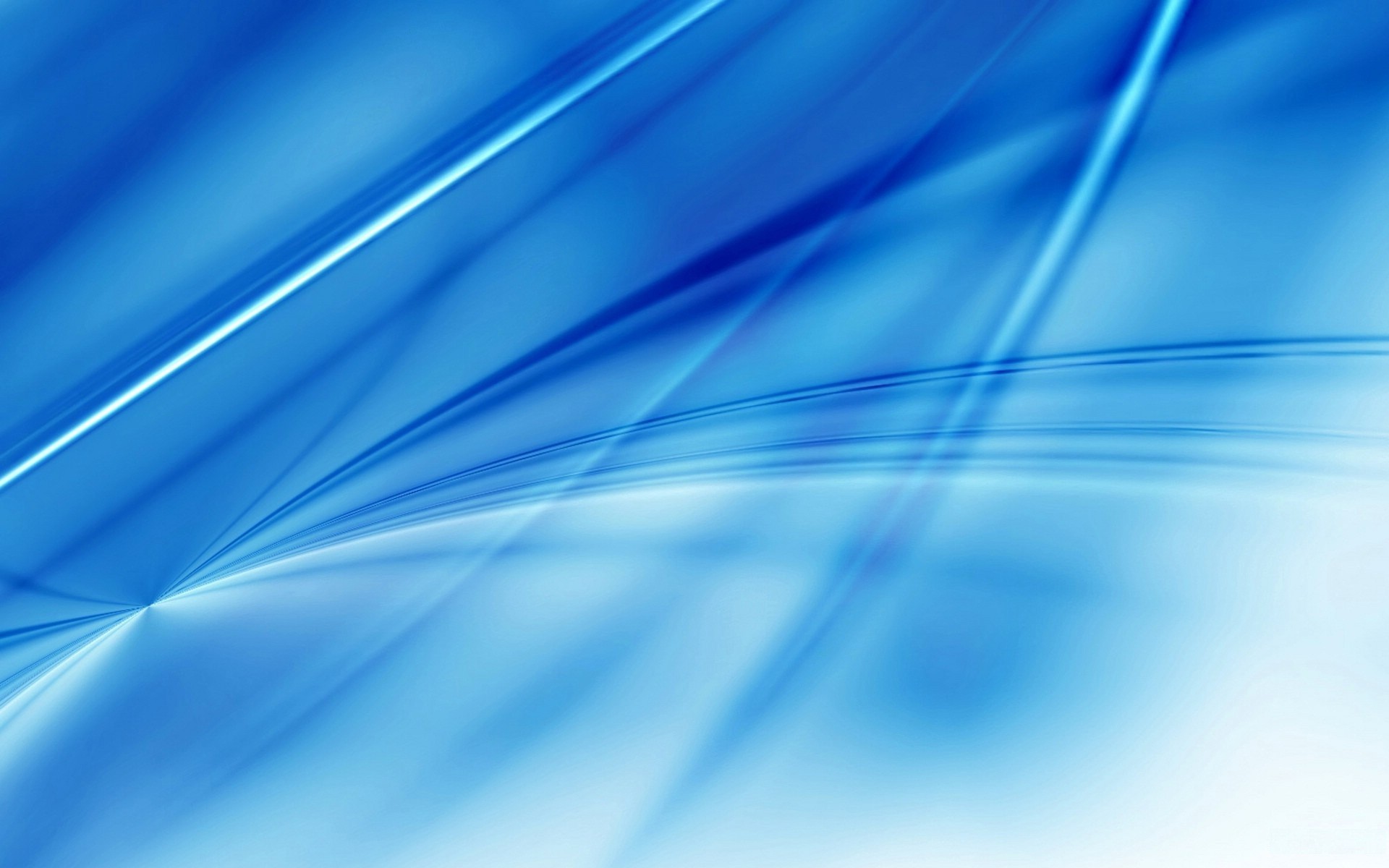 1.2. Предмет, объект и цели защиты информации
Предмет защиты - информация
Объект - комплекс физических, аппаратных, программных и документальных средств. 
В более широком смысле под объектом защиты понимается не только информационные ресурсы, аппаратные и программные средства, обслуживающий персонал и пользователи, но и помещения, здания, а также прилегающая к зданиям территория.
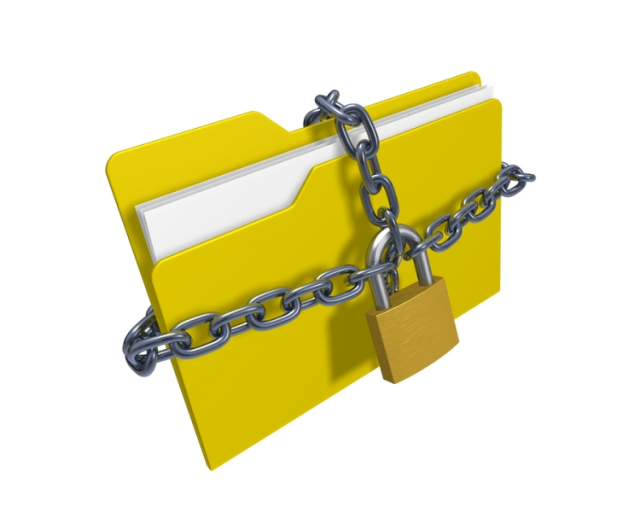 Основными целями защиты информации, по мнению Д. В. Павлухина являются:

• предотвращение утечки, хищения, утраты, искажения, подделки информации;

• предотвращение угроз безопасности личности, общества, государства;

• предотвращение несанкционированных действий по уничтожению, модификации, искажению, копированию, блокированию информации;

• предотвращение других форм незаконного вмешательства в информационные ресурсы и информационные системы;

• обеспечение правового режима документированной информации как объекта собственности;

• защита конституционных прав граждан на сохранение личной тайны и конфиденциальности персональных данных, имеющихся в информационных системах;

• сохранение государственной тайны документированной информации в соответствии с законодательством;

• обеспечение прав субъектов в информационных процессах и при разработке, производстве и применении информационных систем, технологий и средств их обеспечения.
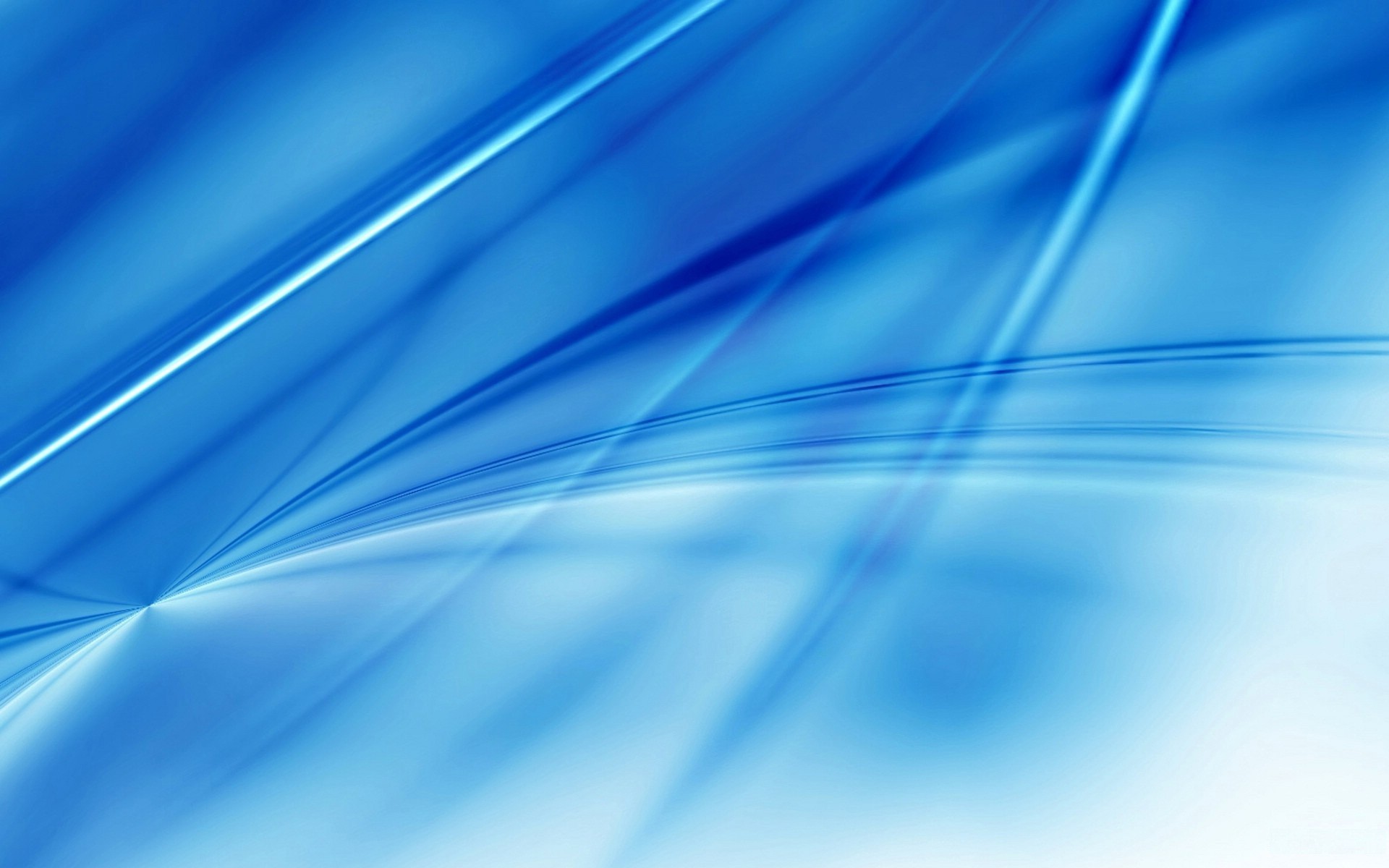 1.3. Основные составляющие информационной безопасности
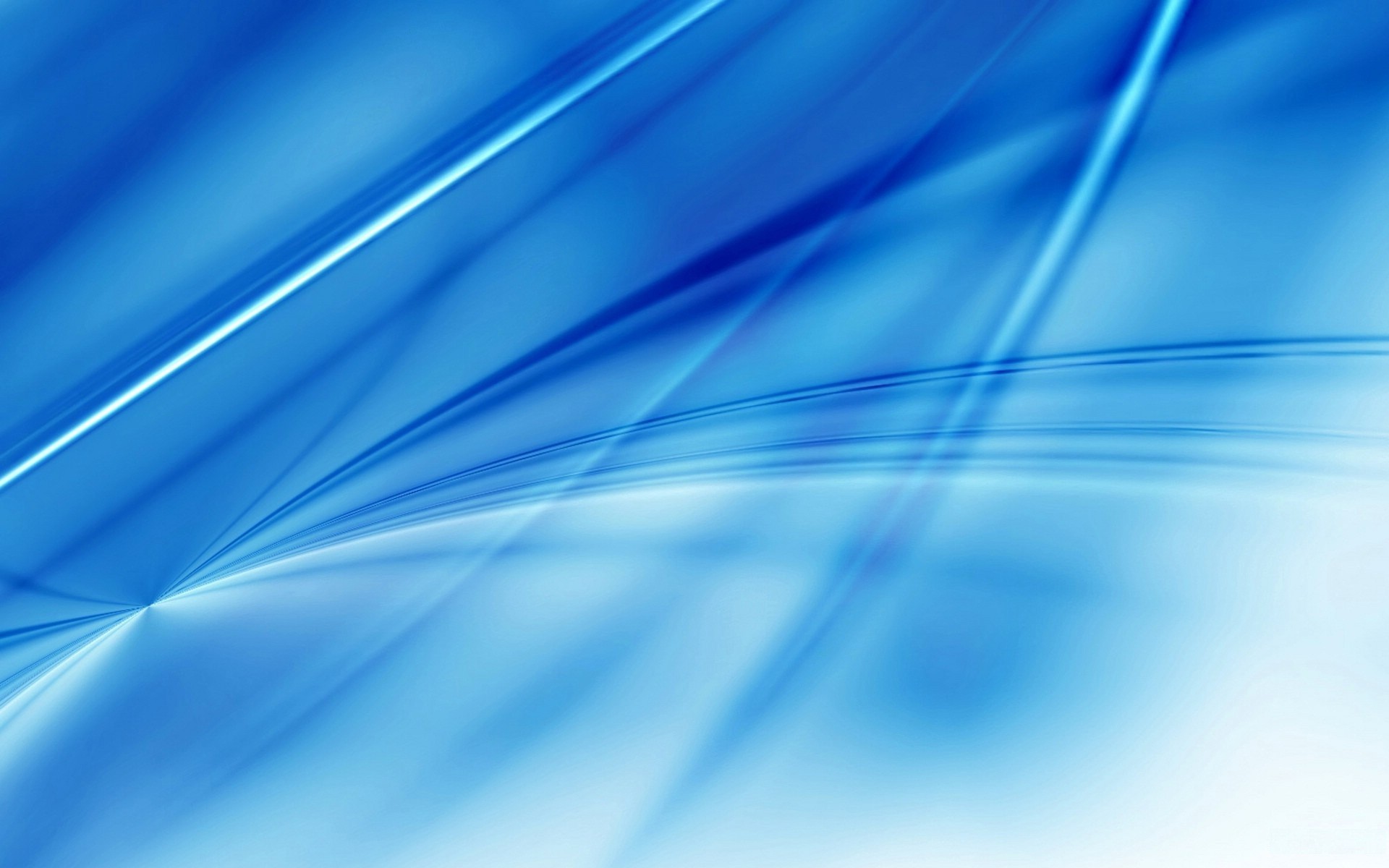 Весь спектр интересов субъектов, связанных с использованием информации, можно разделить на следующие категории:
Обеспечение   доступности ресурсов информационной среды
Обеспечение конфиденциальности ресурсов  информационной среды
Обеспечение целостности ресурсов информационной среды
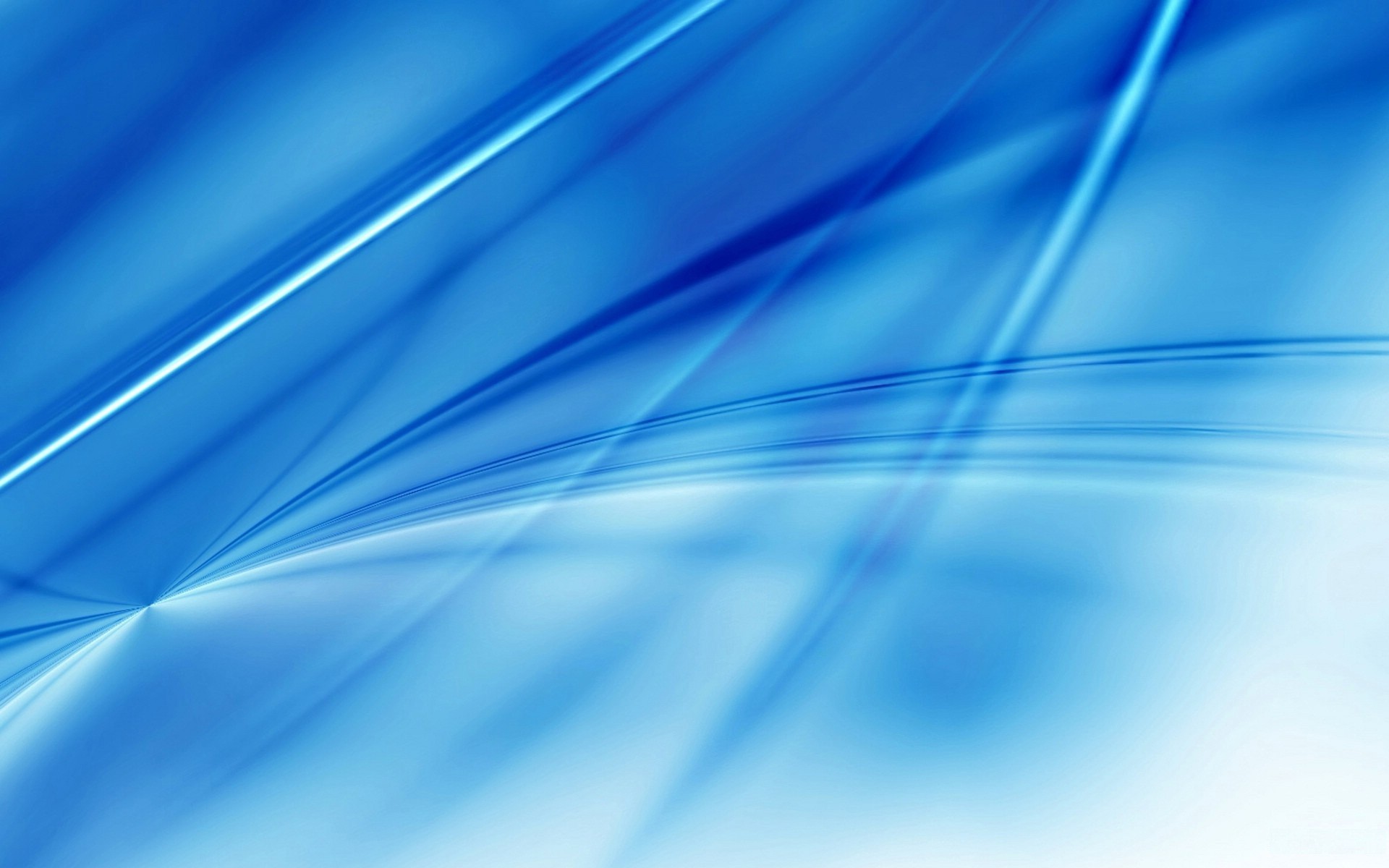 Глава II. Угрозы информационной безопасности и методы ее защиты
2.1. Угрозы информационной безопасности
Угрозы информационной безопасности
случайные или непреднамеренные
преднамеренные
аварии и выход из строя аппаратуры
агентурные источники в органах управления и защиты информации
ошибки 	хранения, использования и передачи информации
вербовка должностных лиц органов управления, организаций, предприятий
Несчастные случаи (пожары, наводнения, взрывы, аварии)
подслушивание переговоров и т.д.
перехват 	и несанкционированный доступ к информации
Убытки социального характера (увольнения, забастовки )
поджоги, взрывы
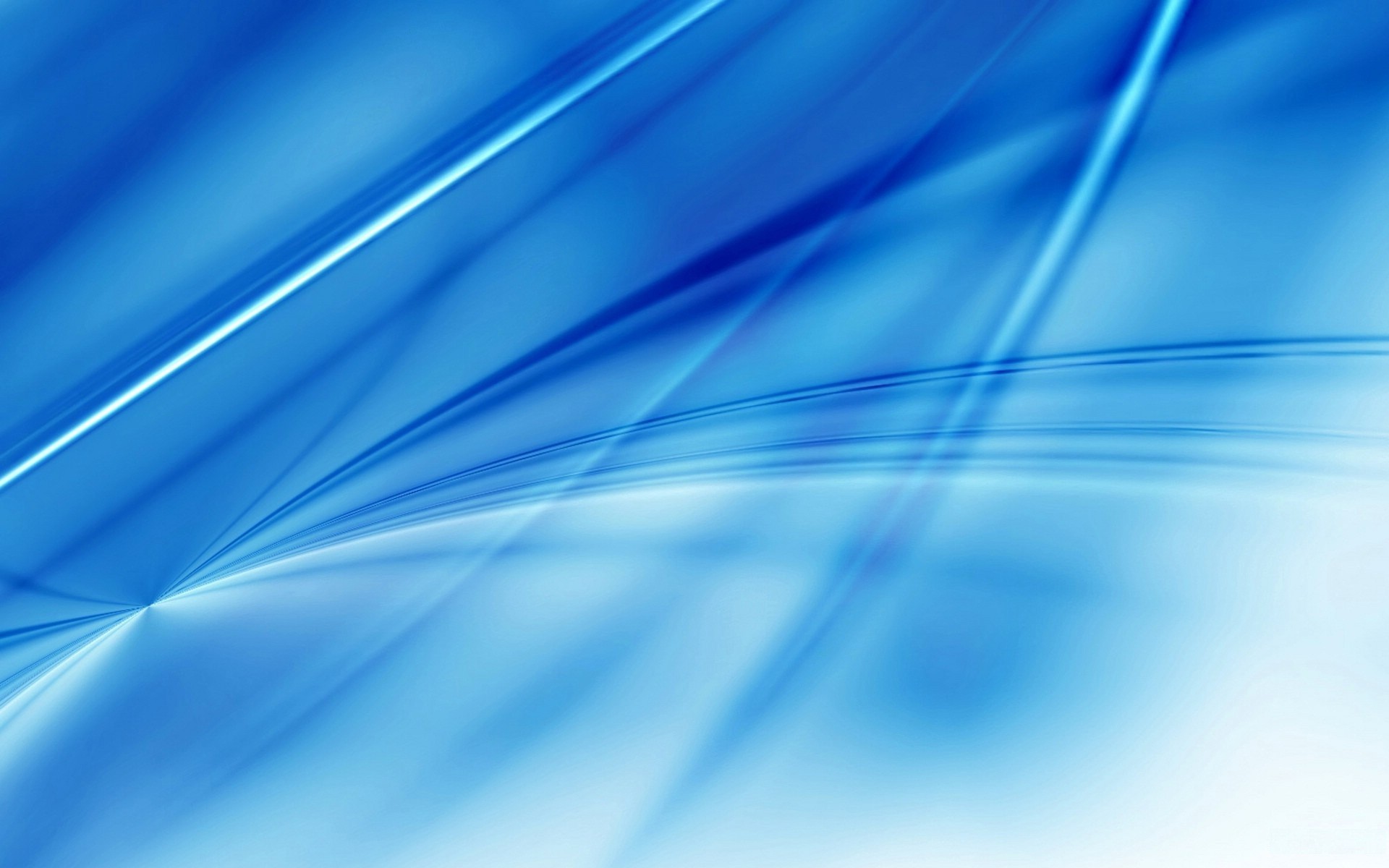 Основные информационные угрозы в процентах
70% - человеческий фактор

20% - взломы и вирусы

10% - неантропогенные природные явления
2.2. Методы защиты информации
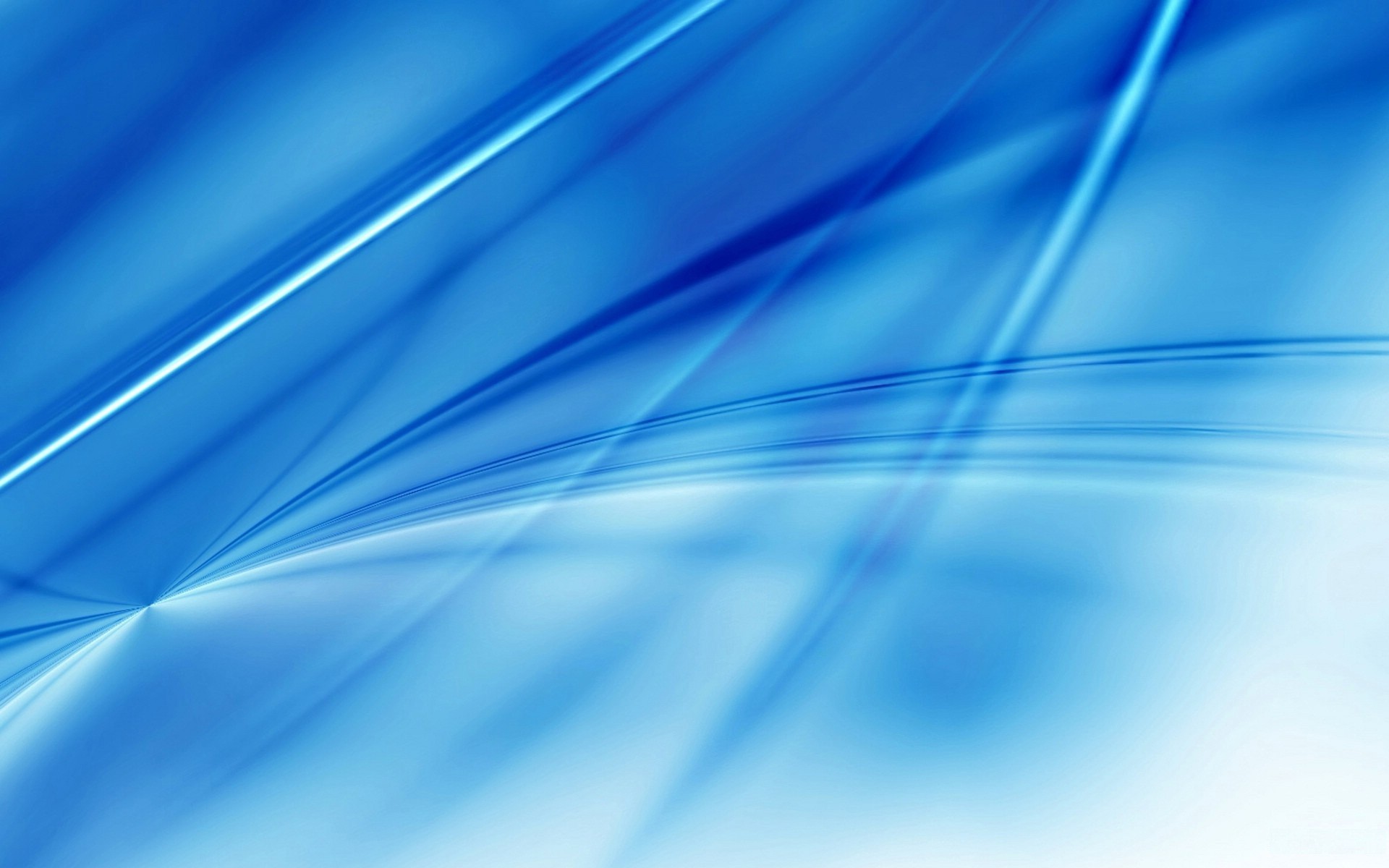 Основные методы обеспечения информационной безопасности
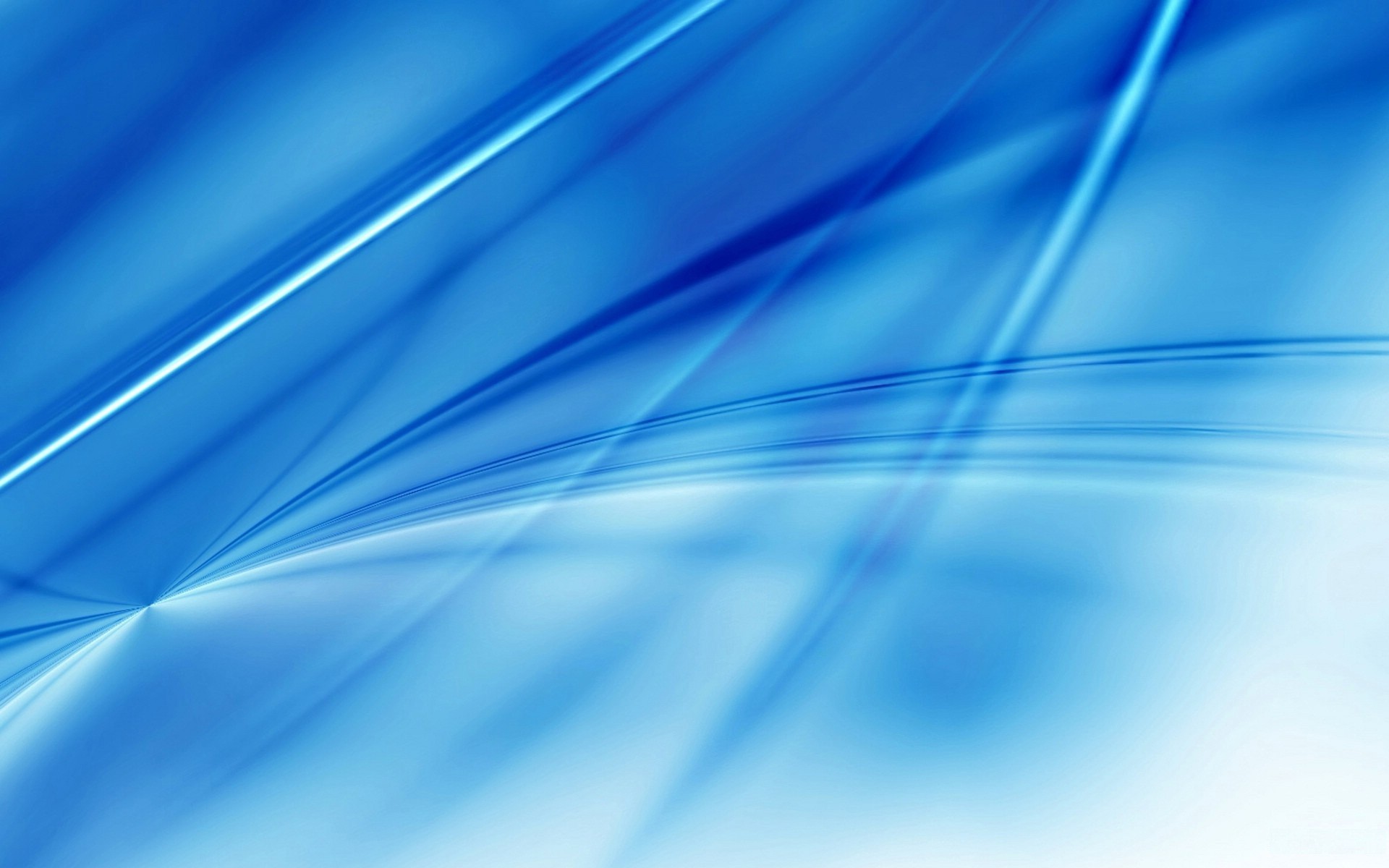 Из средств системы защиты необходимо выделить:
Программные средства
Законодательные средства
Морально - этические средства
Организационные средства
2.3. Действия, предпринятые для обеспечения информационной безопасности  Российской Федерации
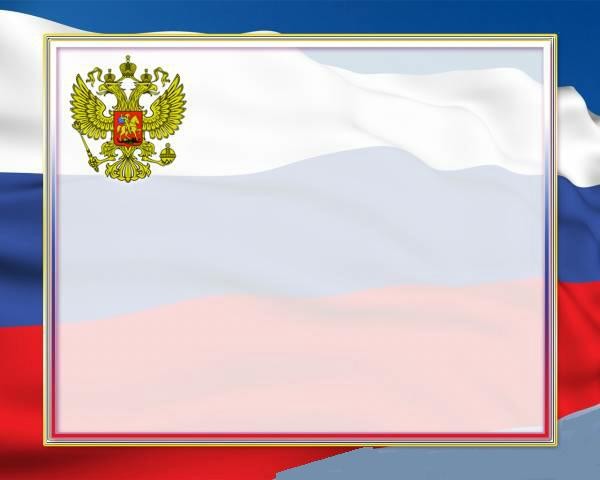 Виды методов обеспечения безопасности информации в Российской Федерации
Методы обеспечения информационной безопасности Российской Федерации
экономические
правовые
организационно-технические
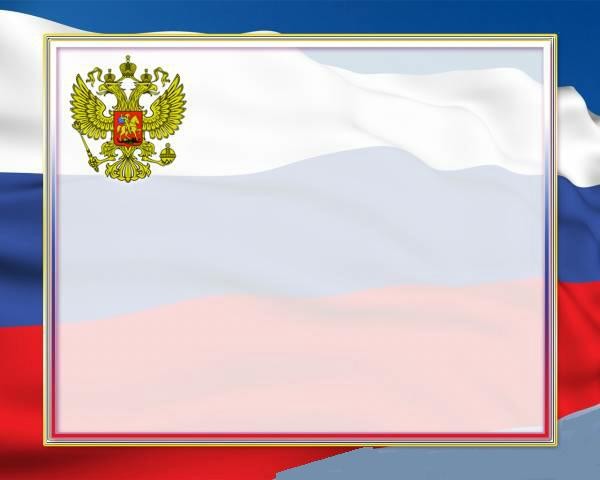 Существует Стратегия национальной безопасности 		Российской Федерации до 2020 года, которая является 		основным инструментом системы обеспечения 		национальной безопасности.
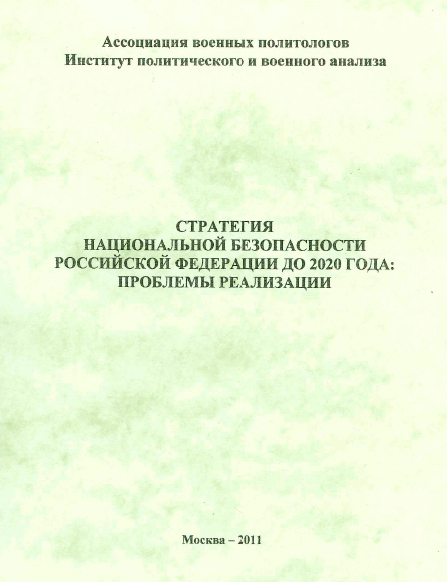 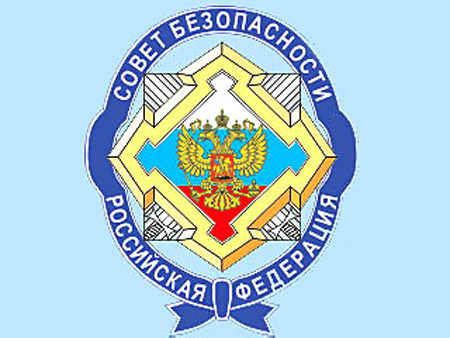 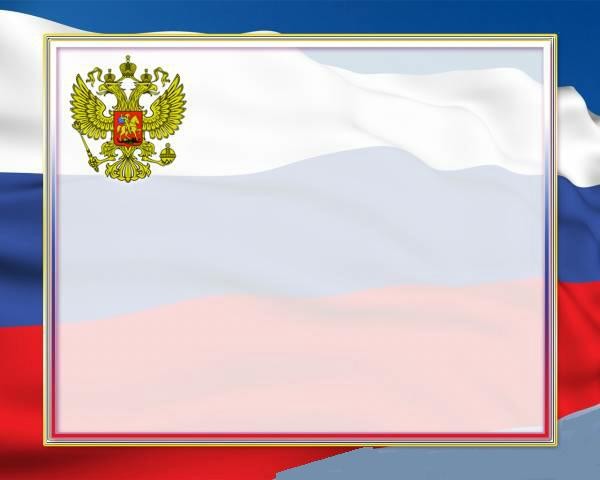 Важнейшими задачами в области обеспечения информационной безопасности РФ являются:
• реализация конституционных прав и свобод граждан Российской Федерации в сфере информационной деятельности;

• совершенствование и защита отечественной информационной инфраструктуры, интеграция России в мировое информационное пространство;

• противодействие угрозе развязывания противоборства в информационной сфере.
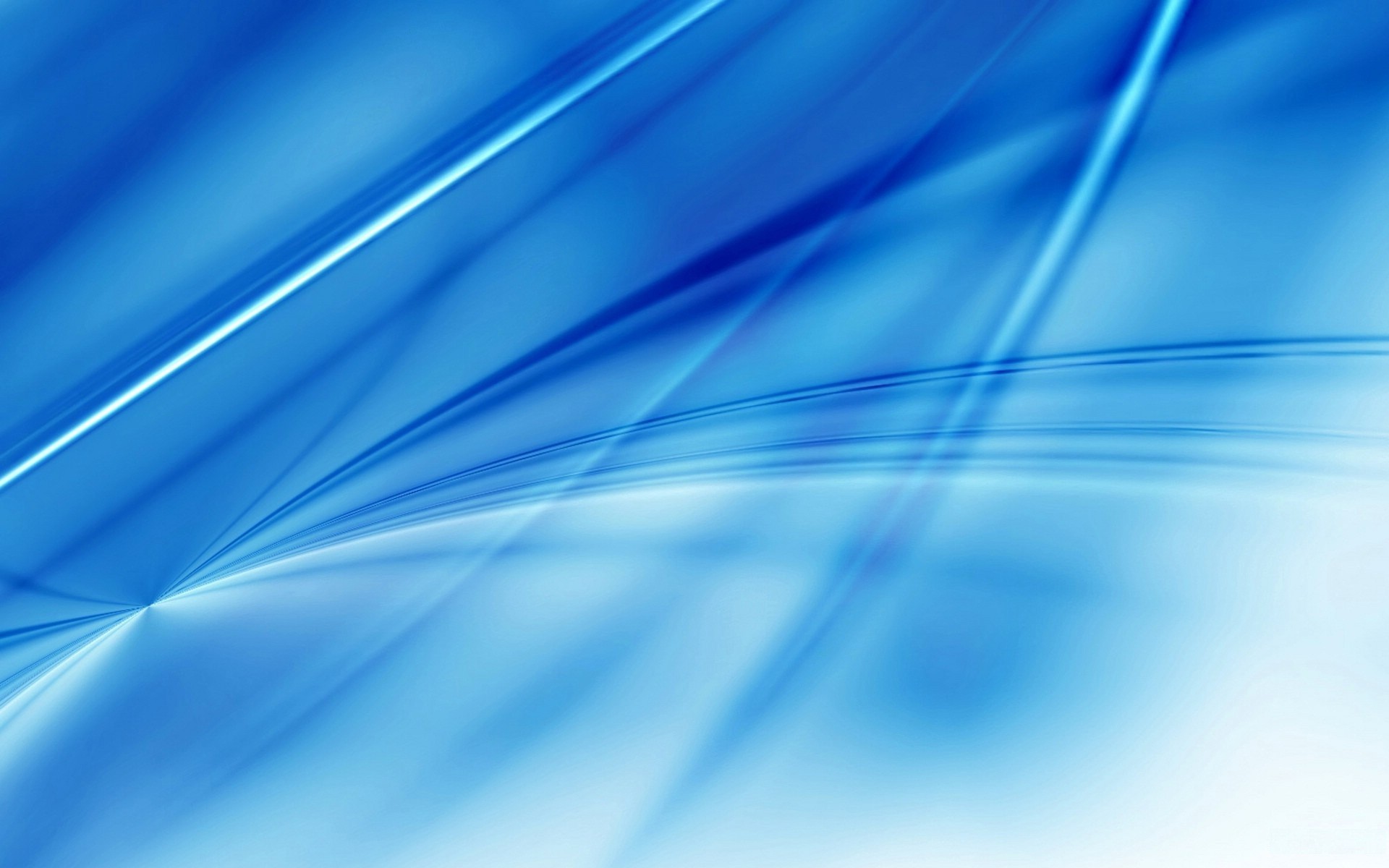 Заключение
В представленной работе нами были рассмотрены некоторые теоретические и практические аспекты такой темы, как информационная безопасность. Опираясь на поставленную цель работы: рассмотреть особенности информационной безопасности и ее практического использования в современном мире, – нам удалось раскрыть сущность информационной безопасности и суть ее практического использования. Так же подтвердилась гипотеза исследования - информационная безопасность любого объекта  может быть достигнута при  тщательном изучении теории и успешной реализации условий защиты информации.
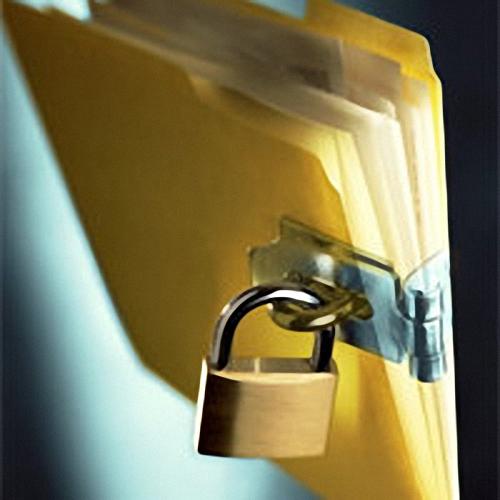 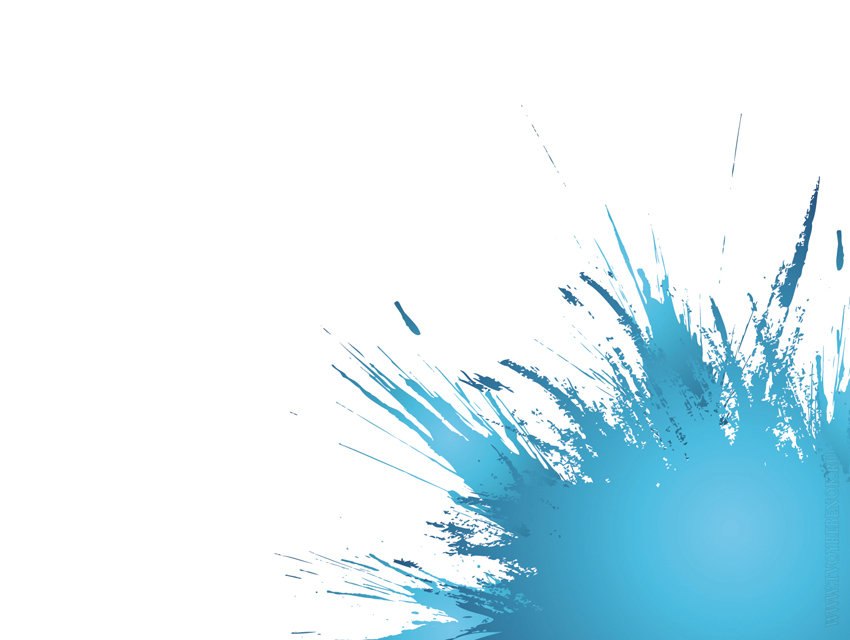 Презентацию подготовила: студентка 3 курса филологического факультета,
направление «Реклама и связи с общественностью»
Петрова Виктория Игоревна